1920sProhibition
Harlem Renaissance
Harlem Renaissance
Harlem Renaissance
18th Amendment
Speakeasies
Speakeasies
Bootleggers
Al Capone
Capone vs. Ness
Al Capone
Eliot Ness
Thompson Machine Gun
21st Amendment
Scopes Trial
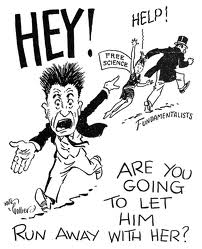 Herbert Hoover